Principles of Accounting II
Lesson #5
Financial Statement Analysis
By Laurie L. Swanson
Nashville State Community College
Click the button below to navigate to the next slide.
Financial Statement Analysis
The process of analyzing businesses to determine if the business is financially stable, solvent, and profitable.
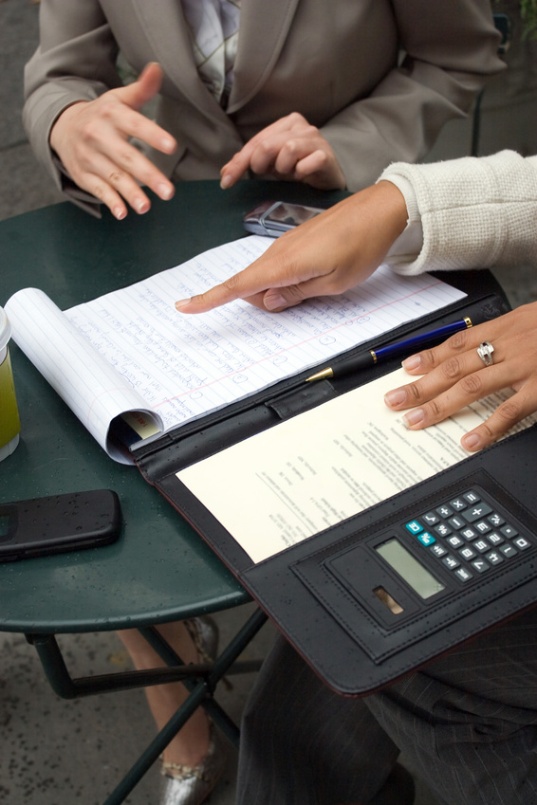 Horizontal Analysis
Comparison of income statements or balance sheets to determine both dollar change and percent change.  The comparison may be between accounting periods within the same company or between competitor companies.
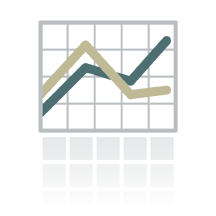 Dollar Change Analysis
Dollar change analysis is horizontal analysis in which the amount of dollar change is calculated between the analysis period (usually the current period) and the base period (the beginning point used for comparison purposes).
Dollar Change = Analysis Period Amount – Base Period Amount
Percent Change Analysis
Percent change analysis is horizontal analysis in which the change is calculated as a percentage of the base period. Financial statements prepared in percents are also known as common-size financial statements.  Preparing common-size financial statements provides for more accurate data comparison by using a common base.
Percent Change = (Analysis Period Amount – Base Period Amount)  	 			Base Period Amount
X 100
Vertical Analysis
Vertical analysis is used to assess individual items on financial statements as a proportion of a specific base amount.  Vertical analysis is most frequently used in the preparation of common-size financial statements.
Common-Size Financial Statements
Financial statements in which each item is shown as a percent of a whole are known as common-size financial statements.  Preparing common-size financial statements provides for more accurate data comparison by using a common base and helps to emphasize the relative importance of each item on the financial statement out of the base.
Common-size percent = (Analysis Amount/Base Amount) X 100.
Common-Size Financial Statements
When preparing common-size income statements, the base is Net Income.  
When preparing common-size balance sheets, the base is Total Assets.  
The base amount is always shown as 100% in common size statements.
Example of Common-Size Balance Sheet
Below is an example of a common-size balance sheet based on data from Exercise 17-7 in your Fundamental Accounting Principles text.  Both the dollar value and percent are shown in the example as well as the calculation of the percentage.  Notice that each line item is calculated as a percentage of total assets and that total assets (the base) is shown as 100%.
Sanderson Company
Common-Size Balance Sheet
December 31, 2012
Ratio Analysis
Ratio analysis is one of the most valuable tools in financial analysis.  Ratios are calculated using data from financial statements.  Various ratios can be computed to provided data on a company’s liquidity, solvency, profitability, and market prospects.  
Having financial data in ratio format makes comparisons within a company as well as between companies more meaningful.
Ratio Analysis:Formulas and Interpretations
See page 705 of you textbook for the formulas used for common ratio calculations.  Information on interpreting the ratios can be found in the Ratio Analysis section of Chapter 17 of your text as well as on the Ratio Analysis handout attached to Lesson 5.
End ofLesson 5Presentation
Financial Statement Analysis
By Laurie L. Swanson